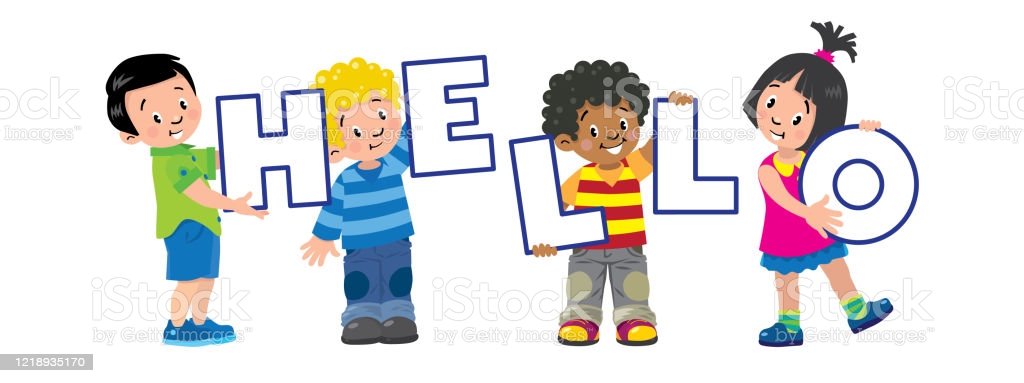 ЕНГЛЕСКИ ЈЕЗИК ЗА 3.РАЗРЕД     ОСНОВНЕ ШКОЛЕ ,СТРАНА 30.
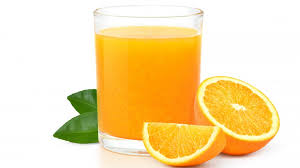 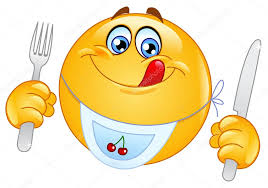 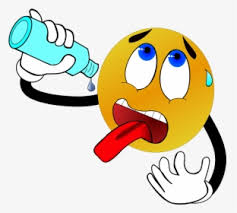 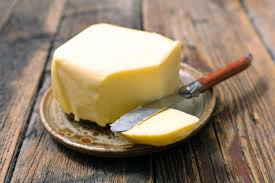 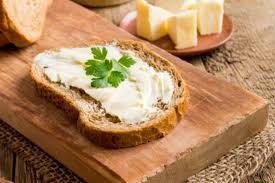 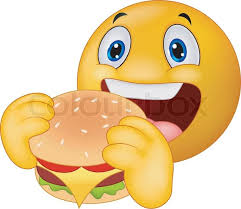 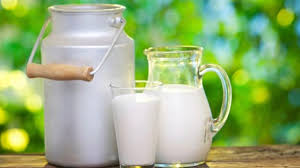 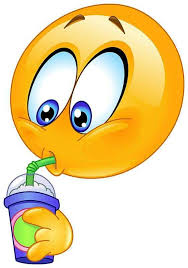